Triple Antibiotic Pastes and their role in Regenerative Endodontics
Triple Antibiotic Paste
Introduction
TAP composition
Application of TAP in Endodontics
Efficacy
Regenerative Endodontic Therapy
History of Regenerative Endodontics  
Uses of TAP in Regenerative Endodontics
Biocompatibility
Drawbacks
Ultimate goal
31 تشرين الأول، 17
Introduction
Endodontic therapy or root canal therapy is a sequence of treatment for the infected pulp of a tooth, which results in the elimination of infection and the protection of the decontaminated tooth from future microbial invasion.
The infection of the canal system is considered to be poly microbial infection both aerobic & non aerobic bacteria.
Because of complexity of root canal infection, it is unlikely  to consider that single antibiotic  gives sterile canal system.
31 تشرين الأول، 17
Uses of antibiotics in endodontics first reported in 1951 by Grossman, known as poly antibiotic paste (Penicillin, Bacitracin, Streptomycin, Caprylate Sodium). 
Hoshino et al, 1996 each antibiotic used alone is in effective against bacteria. Therefore  It is essential to use combination of antibiotics to act against all endodontic pathogens and to prevent resistance.
Sato et al,1996 developed Triple Antibiotic Paste ( Metronidazole, Ciprofloxacin, Minocycline).
Metronidazole selectively toxic to anaerobic bacteria, Protozoa.
Ciprofloxacin (bactericidal) act against gram –ve bacteria.
 Minocycline (bacteriostatic) act against gram +ve, -ve Bacteria.
31 تشرين الأول، 17
:TAP composition
Antibiotic (3mix) ratio (1:1:1)
Metronidazole
Ciprofloxacin
Minocycline
Carrier (MP) ratio (1:1)
Macrogol ointment, Propylene glycol
(3 mix) incorporated into (MP) using the 
Following 
             1:5 ( MP: 3 Mix)
Metronidazole
Ciprofloxacin
Minocycline
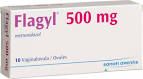 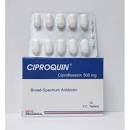 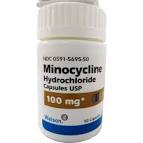 31 تشرين الأول، 17
Application of TAP in Endodontics
Large periradicular cyst like lesion 
TAP changed every month until elimination of symptoms to facilitate bone healing .
1st  visit Access, instrumentation, dressing Ca(OH) (1-3   weeks)
TAP (3 months)
31 تشرين الأول، 17
Application of TAP in Endodontics
Endodontic filling material in primary teeth 
Access, root canal orifice enlarged, TAP, Glass Ionomer cement, Composite. 
Good clinical success, low radiographic evidance 2 years follow up.
31 تشرين الأول، 17
Efficacy
Hashino et al study:
Preclinical model(dog study)
60 teeth accessed and infected 
X-ray: Apical periodontitis
Sampled : 
before irrigation
After irrigation 1.25% NaOCL
2 weeks after delivery of TAP
31 تشرين الأول، 17
Conclusion of study:
Before irrigation, all teeth +ve culture anaerobic bacteria 
After irrigation 1.25% NaOCL, 10% teeth bacteria free 
2 weeks after delivery of TAP, 70% teeth bacteria free
31 تشرين الأول، 17
There are several procedures to treat  incompletely formed roots that occur when the pulp become 
infected.
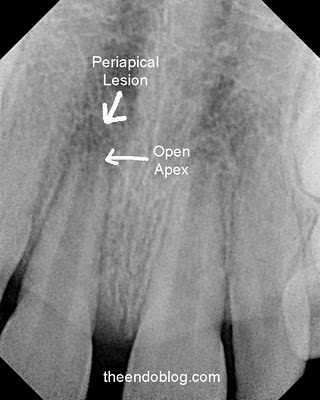 31 تشرين الأول، 17
Apexification: method induce calcified barrier in a root with open apex
Apexogenesis : vital pulp therapy procedure performed to encourage continuous 
physiological development & formation    
of the root end.
31 تشرين الأول، 17
Regenerative Endodontic Therapy
It is biologically based procedure designed to restore function to a damaged and non functioning pulp and subsequent completion of root development.
Mesenchymal stem cell                differentiated into    odontoblast like cell.
Scaffolds (clot) and  growth factors guiding development.
31 تشرين الأول، 17
History of Regenerative Endodontics
Nygard Ostby : pioneer of regenerative endodontic procedures in early 1960.
Iwaya et al, 2001 : described a procedure which they termed Revascularization. 
Strobl et al, 2003: Radiographic asssessments, laser Doppler Flometry. 
Banchs & Trope, 2004 : Revascularization, necrotic immature permanent premolar with open apex and large apical lesion.
Claus  et al, 2004 ; Ritter et al, 2004: Histological tissue regeneration in animals.
Trope, 2008 : Revascularization; nature of tissue formed posttreatment unpredictable.
31 تشرين الأول، 17
History con.
7. Huang , 2008: Revascularization; restoration of vascularity to tissue or organ. 
8. Wang et al, 2010: studies on animals; apposition  material may be dentin, cementum or even bone.
9. Lenzi & Trope, 2012: Revitalization; nonspecific vital tissue forms in the root canal.
10. Emi shimizu et al, 2012: Histological evaluation of revascularization procedure.
31 تشرين الأول، 17
Regenerative Procedure
1st stage regenerative procedure
Access opening
irrigation
Triple antibiotic paste 
Temporary filling
31 تشرين الأول، 17
Regenerative Procedure
2nd stage  regenerative procedure
Remove TAP
Irrigation 
Bleeding
Capping material MTA
31 تشرين الأول، 17
Uses of TAP in Regenerative :Endodontics
Used to create an environment  favorable for ingrowth of vasculature and regenerative cells by reducing or eradicating bacteria in the canal space of teeth with necrotic pulp and incompletely formed apices.
31 تشرين الأول، 17
Biocompatibility
Iwaya et al, 2001 apical pathosis healed & root lengthened (Metro..,Cipro..)


Banchs & Trope, 2004 apical pathosis healed & root lengthened (Metro..,Cipro.., Minocycline)
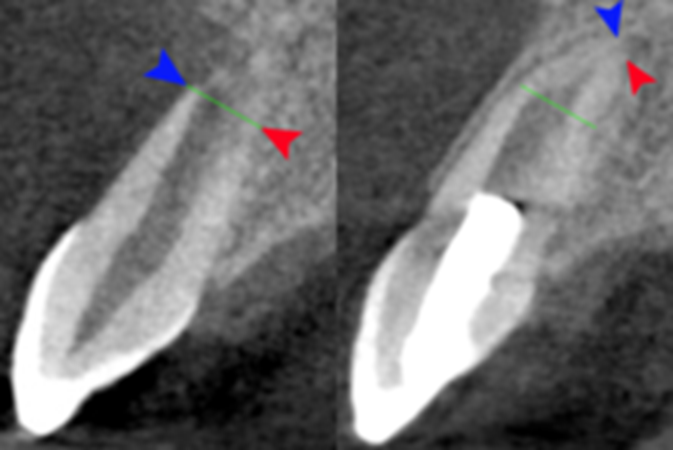 31 تشرين الأول، 17
Drawbacks:
May stain the teeth (Minocycline : staining crown and root above gingival margin). 
Allergic reactions( Induction of inflammatory response). 
Concern TAP it  may cause bacterial resistance.
31 تشرين الأول، 17
Ultimate Goal
In clinical trials, besides immature permanent teeth with necrotic pulp, regenerative endodontic therapy has been employed to treat 1. mature permanent teeth with necrotic pulps. 2. teeth with persistent apical periodontitis after primary root canal therapy.
3. traumatized teeth associated horizontal root fractures, root resorption, and avulsion.
31 تشرين الأول، 17
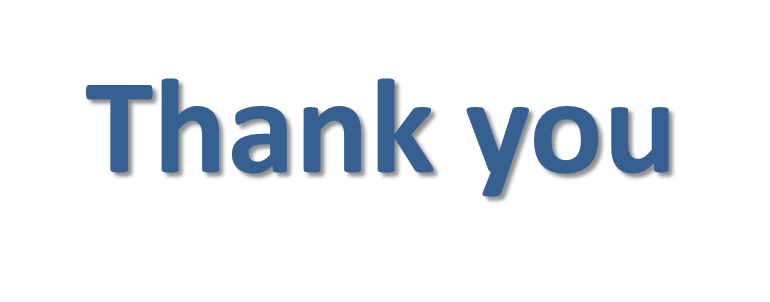 31 تشرين الأول، 17